PDO Second Alert
Date: 14.09.2021              Incident title: NAD#18
Photo explaining what was done wrong
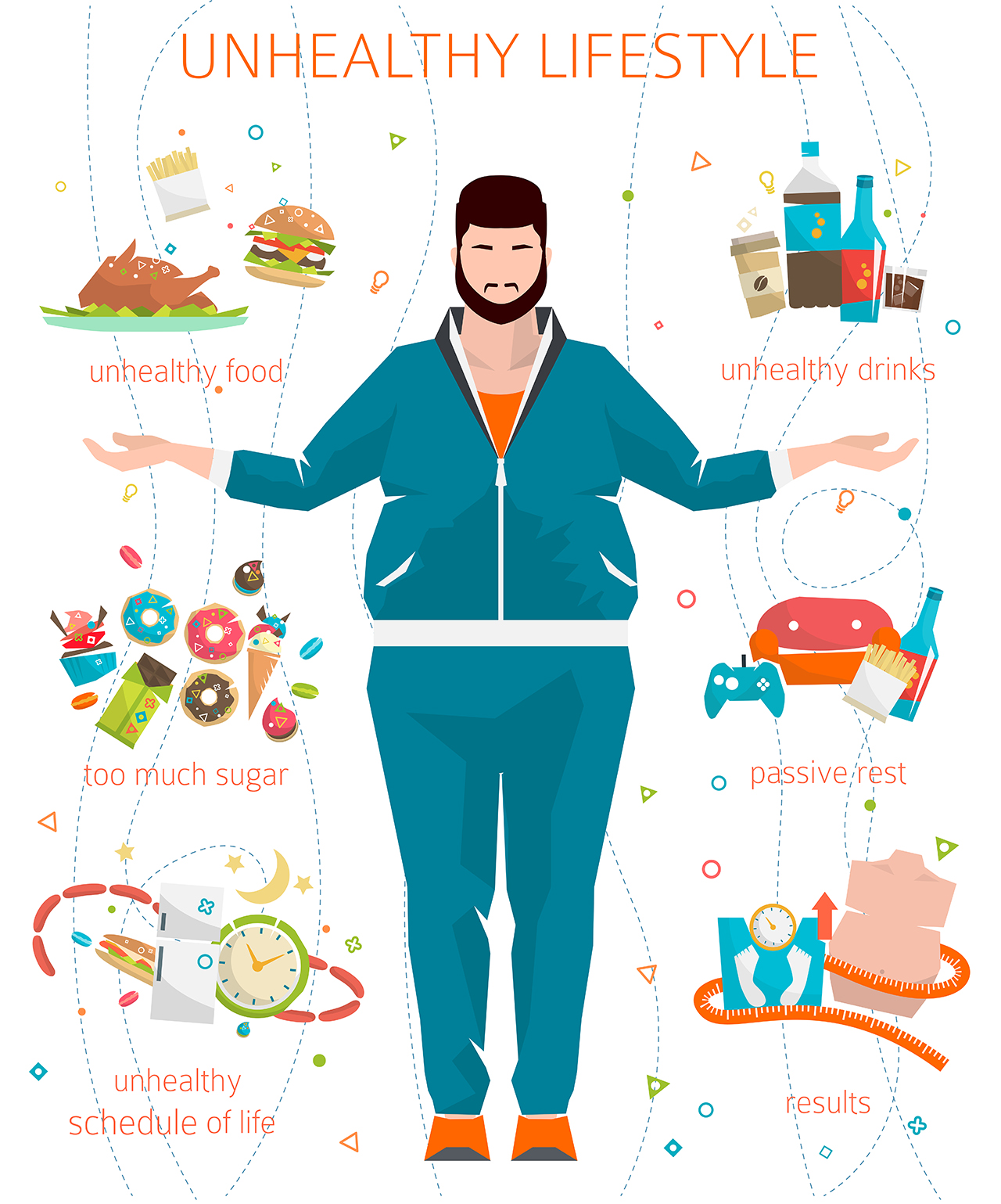 What happened?

   PDO Site Supervisor came to cover in WTU-08 for few days. He stayed in PDO Fahud camp earlier before coming to the wellsite. The morning of 14th September, at 08:30am, Well Testing Team Leader Operation Engineer about no response from the site supervisor despite of several calls in last 12 hours. At about 8:56 Operation Engineer called 5555 about the emergency. Approximately at 09:00 hrs,  WT TL broke into deceased’s room from emergency exit and found him lying down at the floor unconscious. He had no pulse or breathing. There was some dry blood on the outer side of this mouth. Emergency team arrived camp site at 09:50am and the Male Nurse examined the body. It was cold with no sign of life. ROP arrived at 10:30 am, secured the scene & waited on for crimes investigation team. They instructed all not to enter the room. 

Your learning from this incident..


Always consult your doctor on regular bases for health keeping practices. 
Ensure early initiation of 5555 in case of emergencies. 
Encourage teammates for healthy lifestyle
Encourage colleagues to seek and provide support in case of any health complaints.
Photo explaining how it should be done right
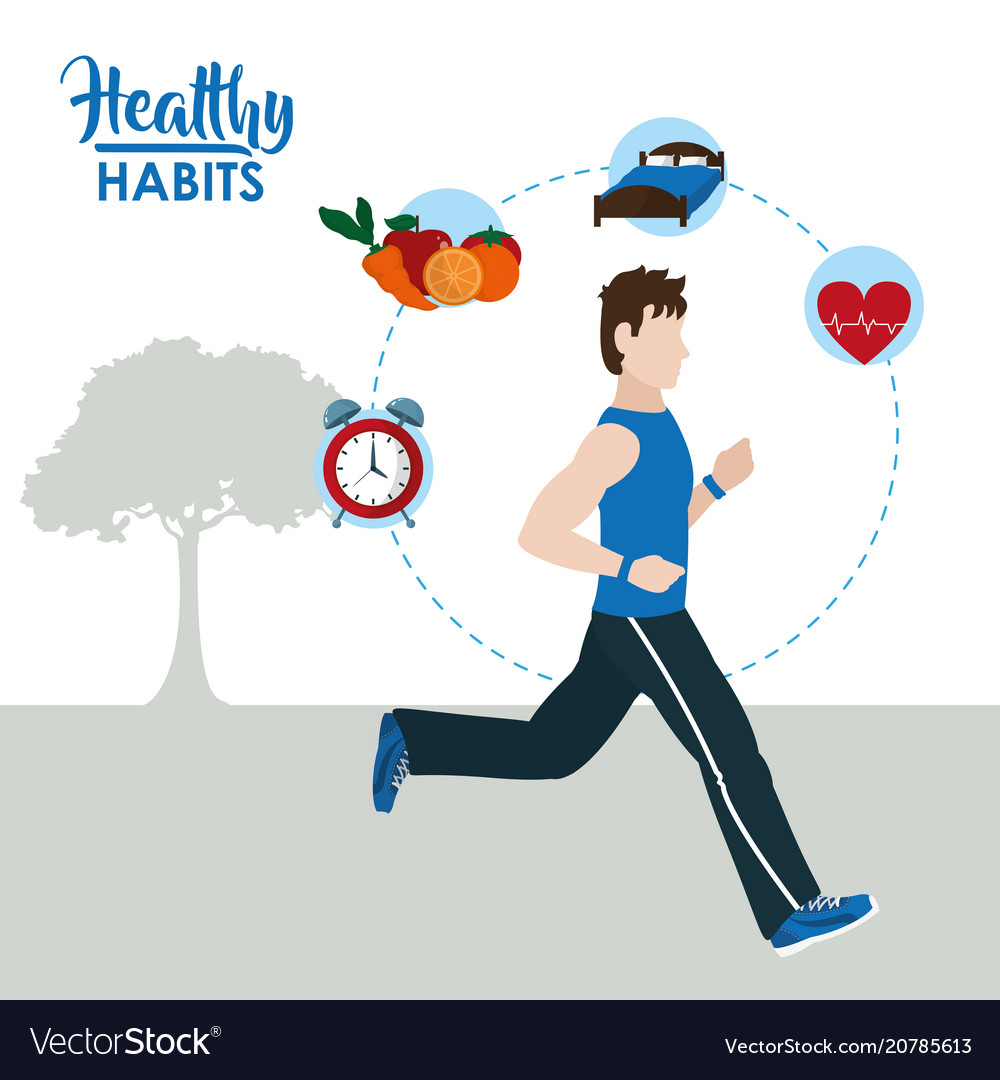 Share your health concerns with your health care provider
[Speaker Notes: No names or detail of company to link this to any recent specific incident]